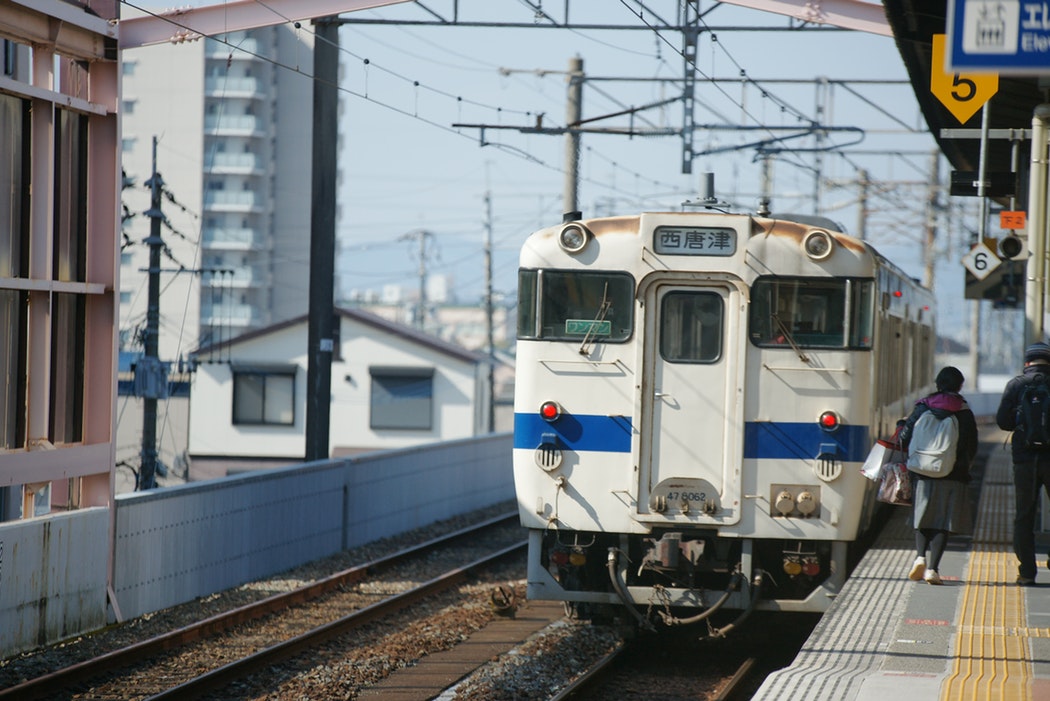 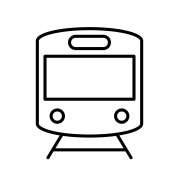 교통
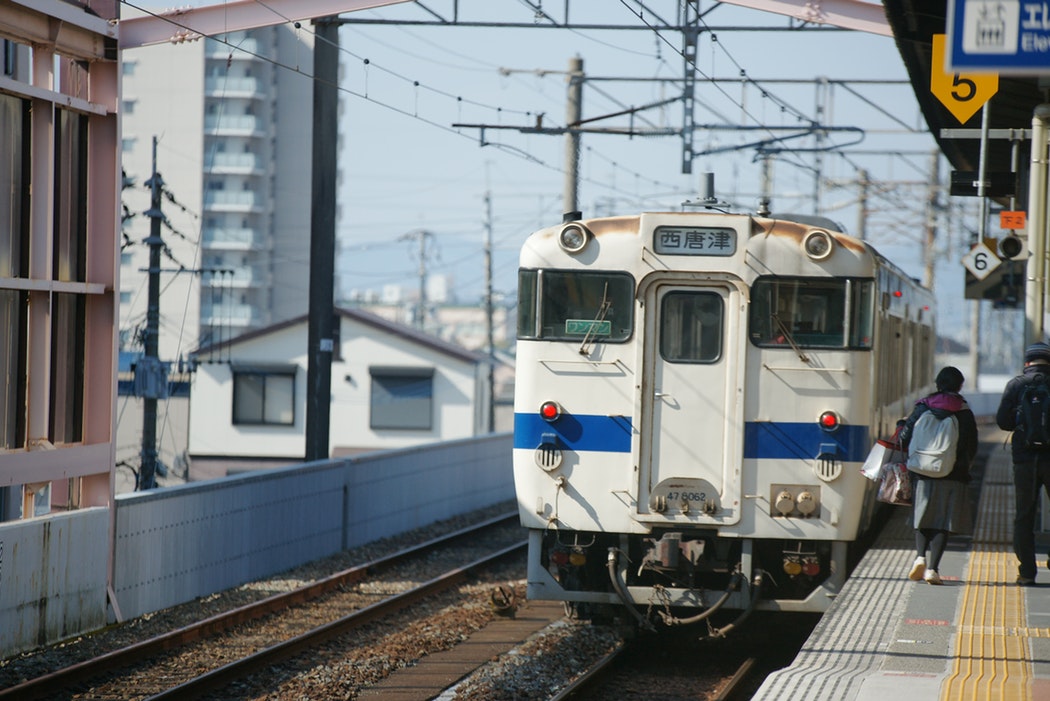 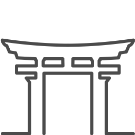 야마토,고훈 시대
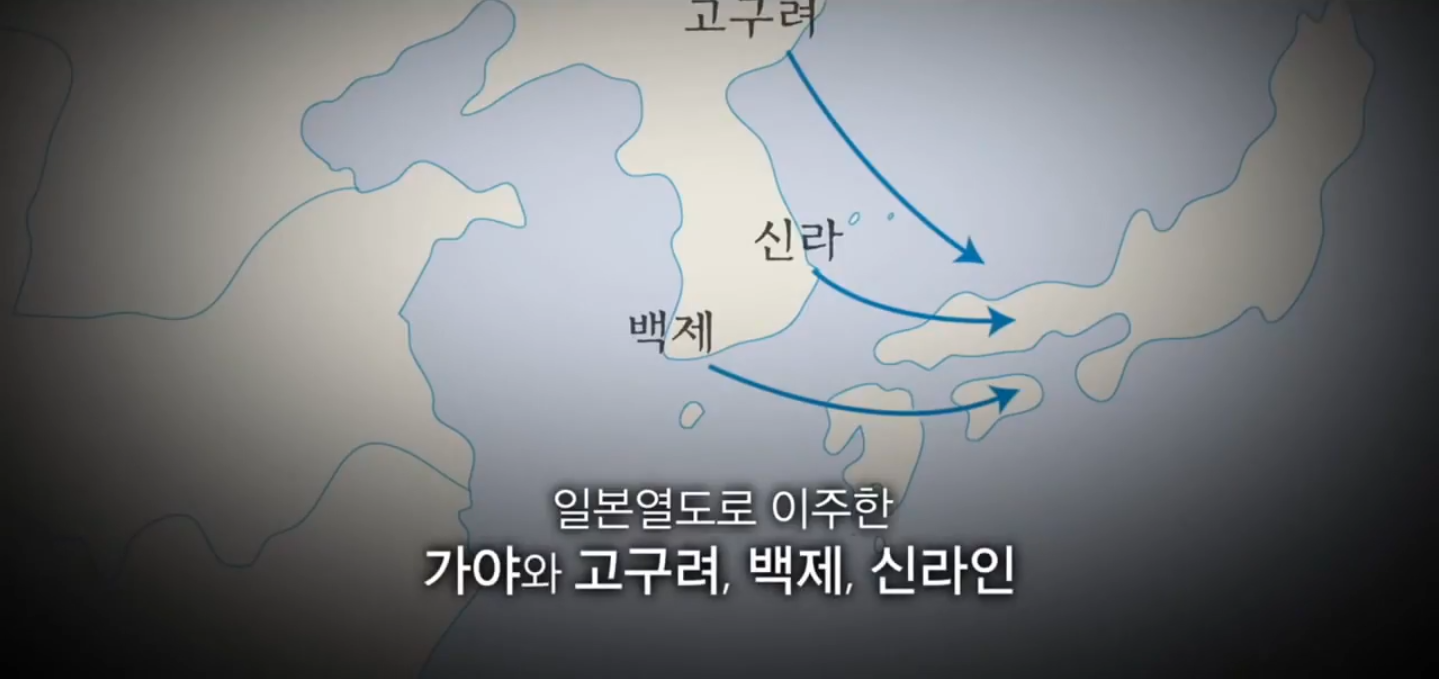 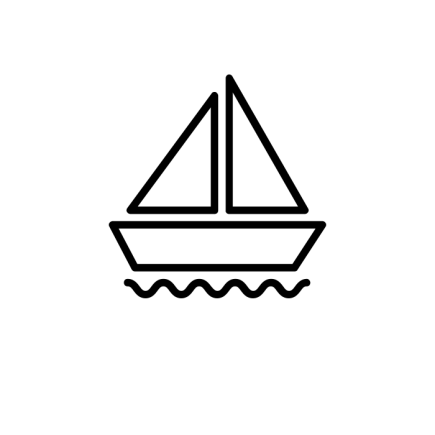 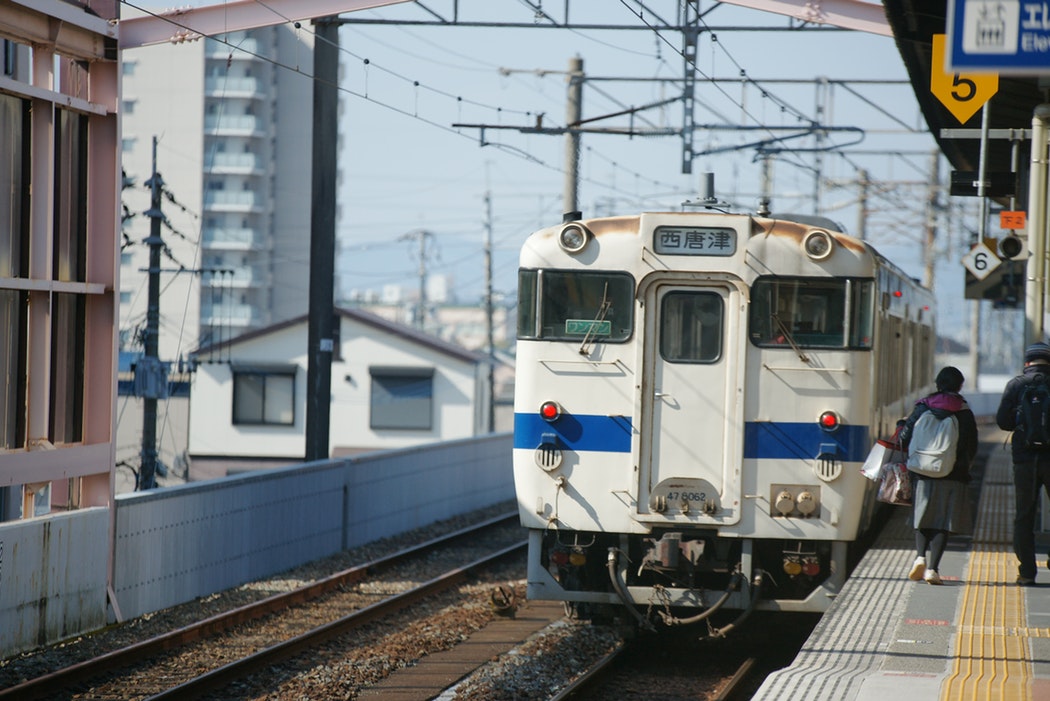 도래인
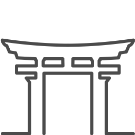 야마토,고훈 시대
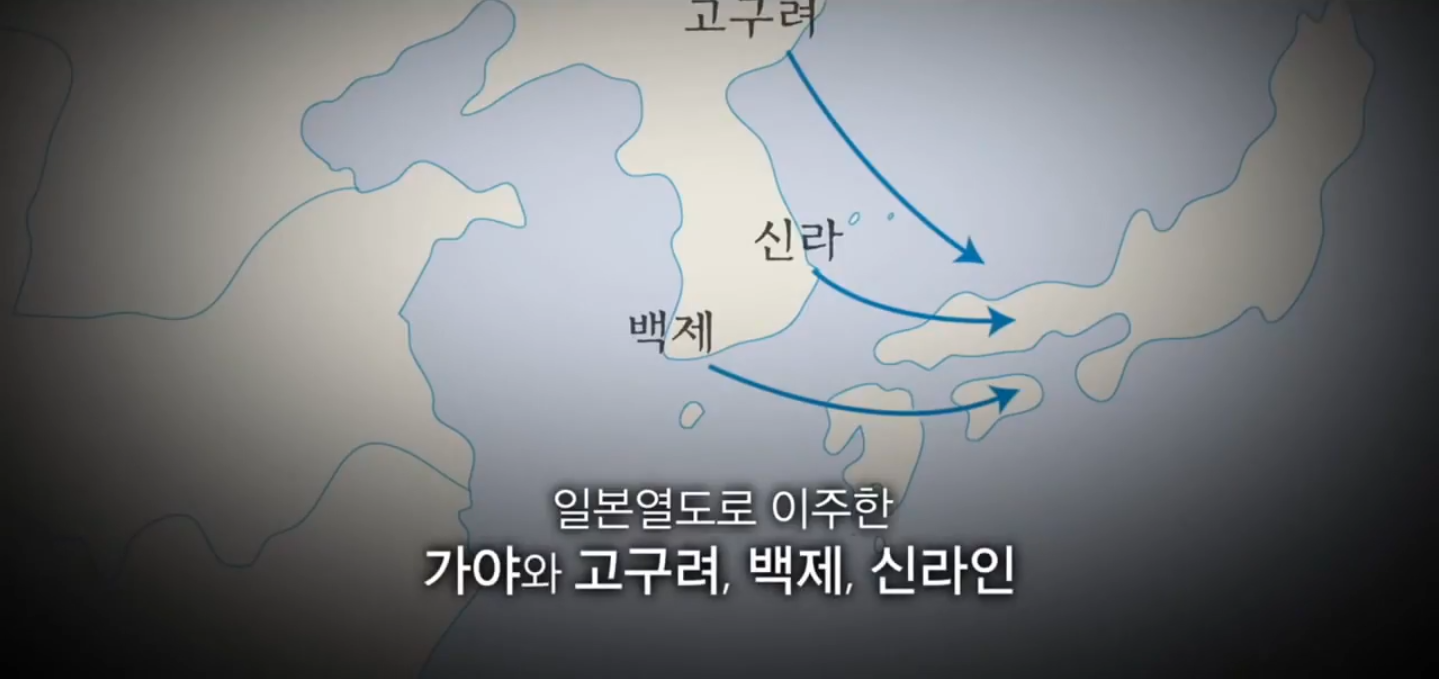 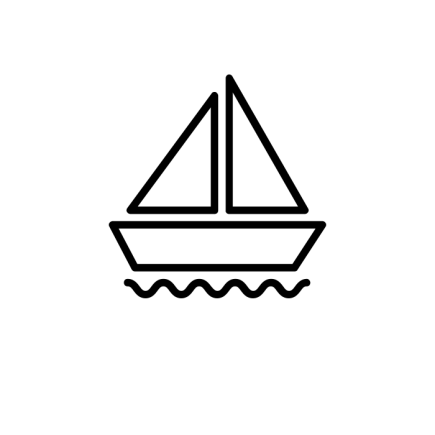 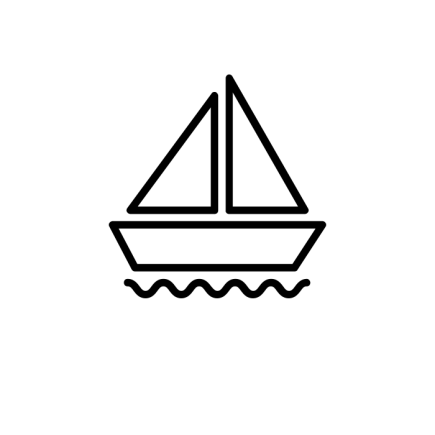 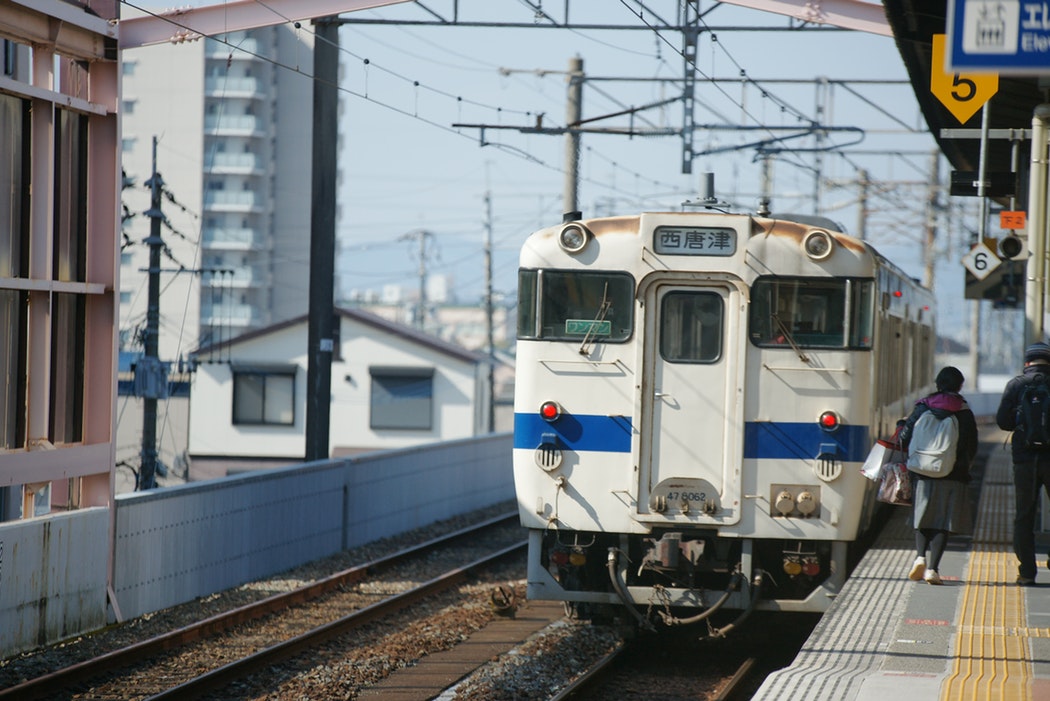 도래인
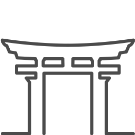 야마토,고훈 시대
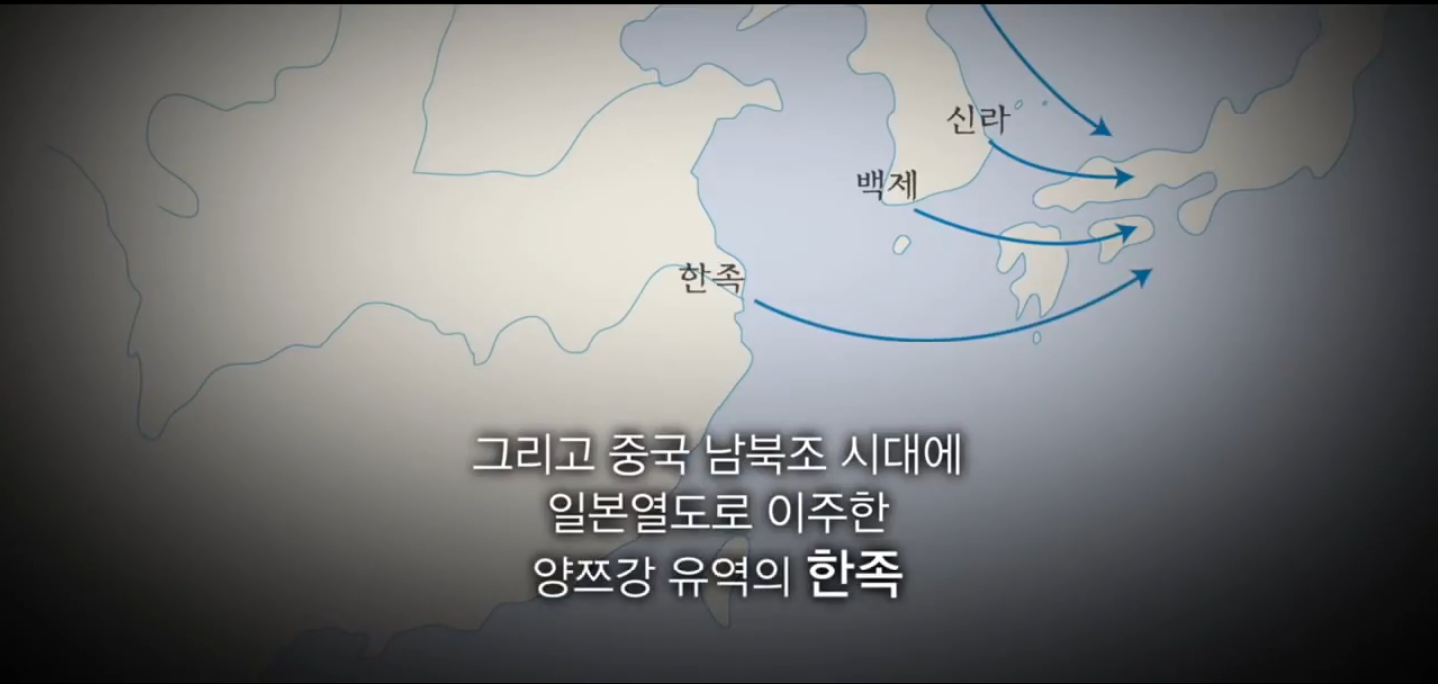 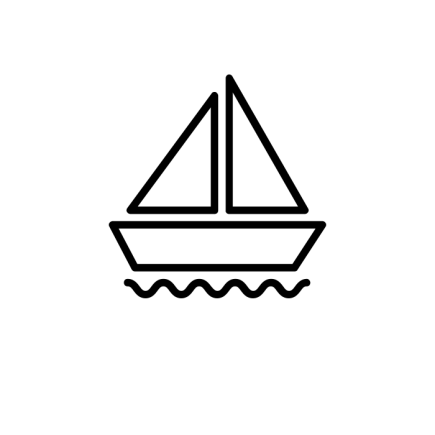 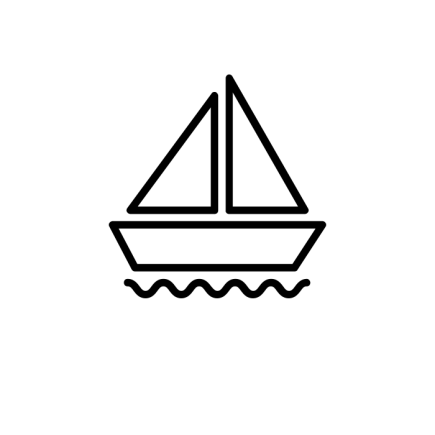 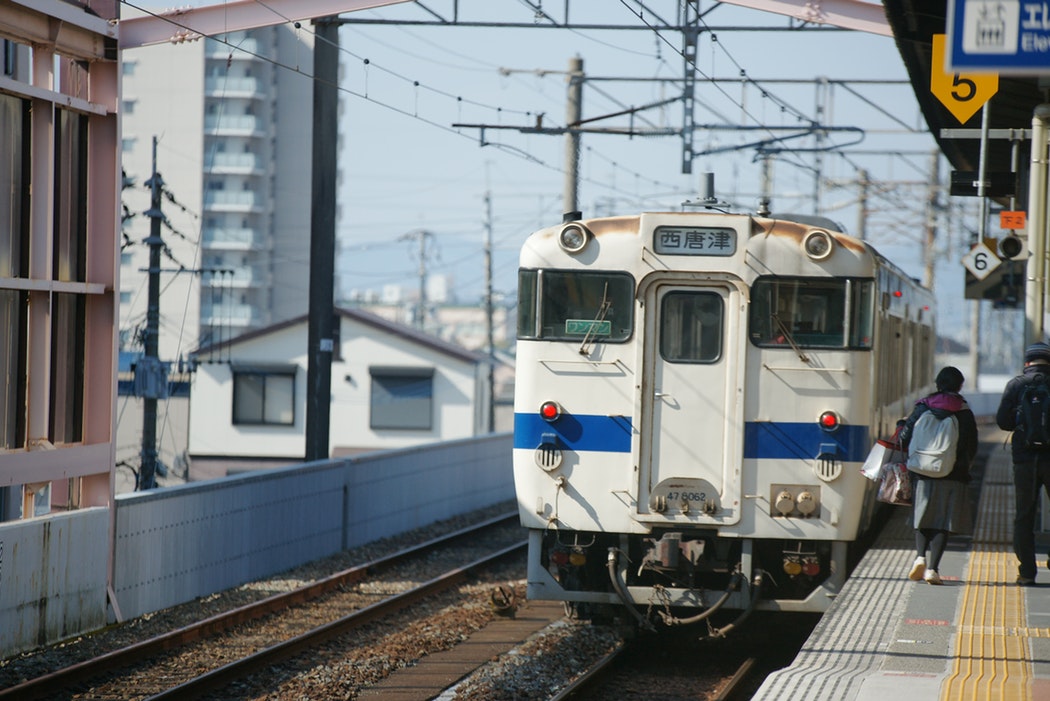 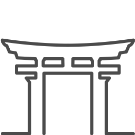 아스카 시대
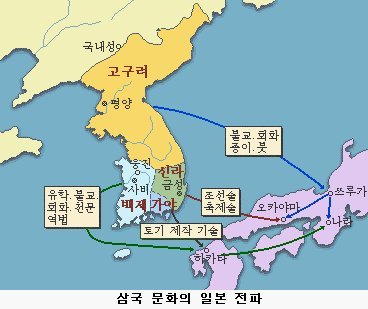 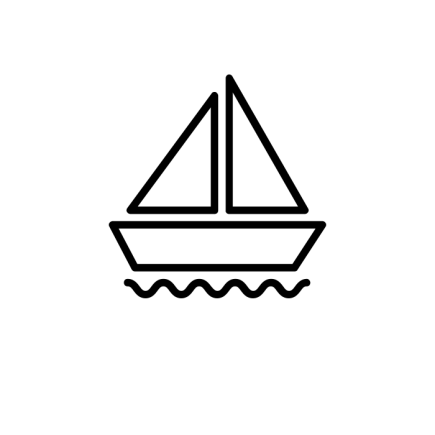 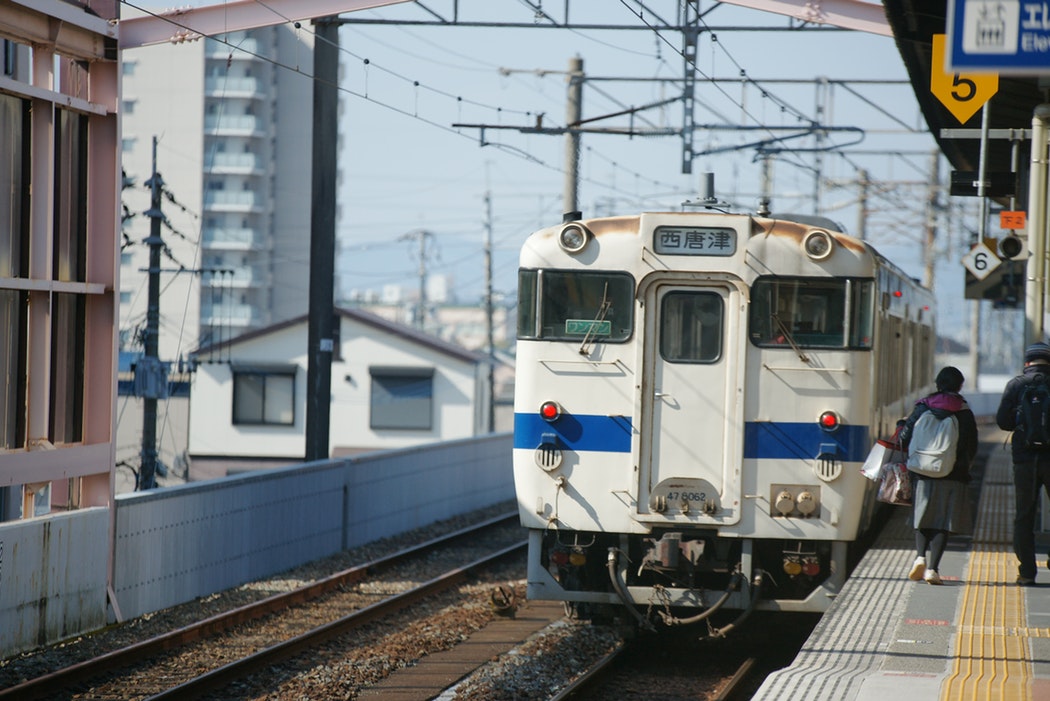 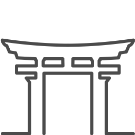 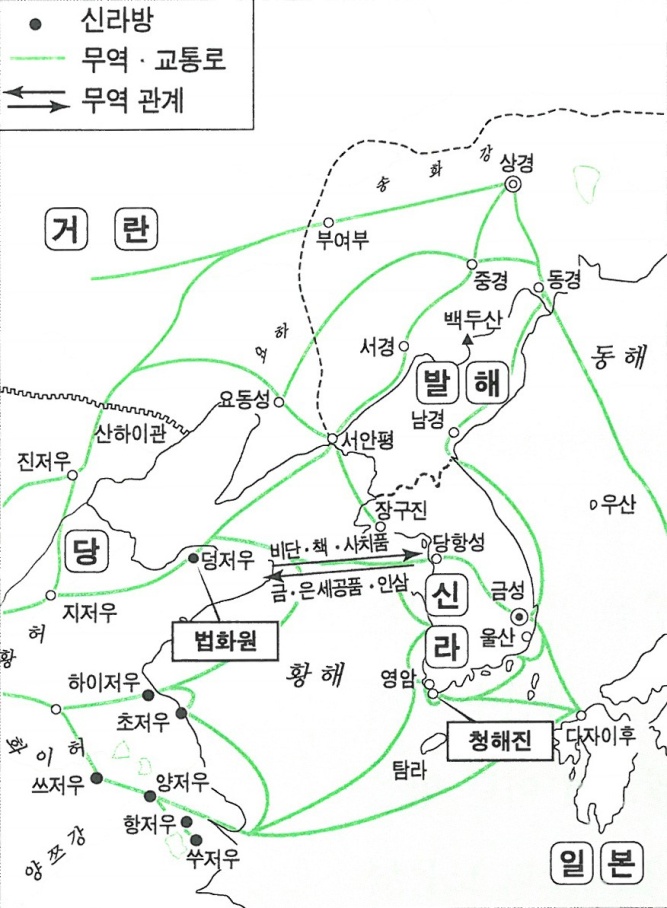 나라 시대
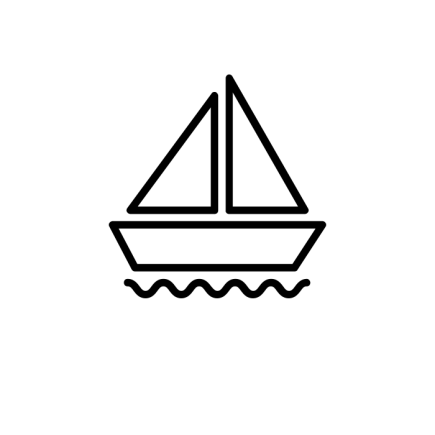 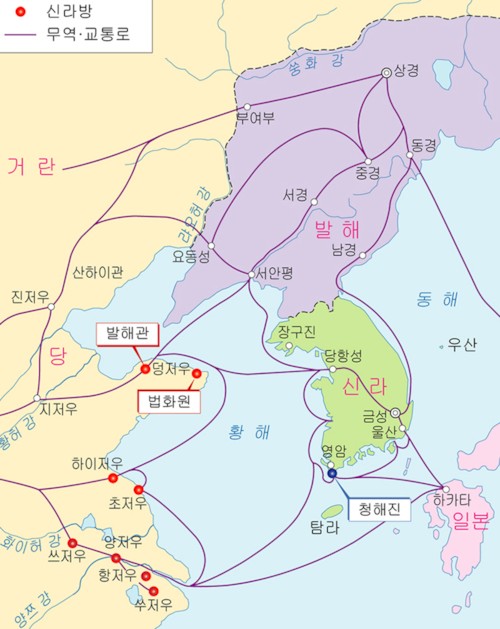 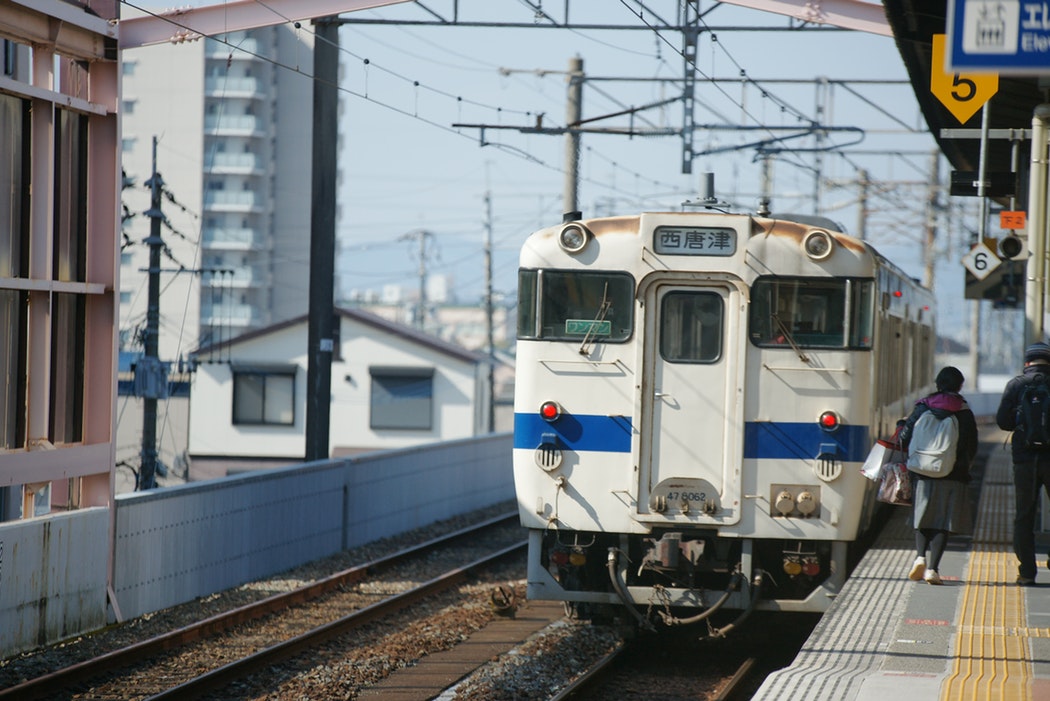 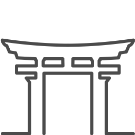 헤이안 시대
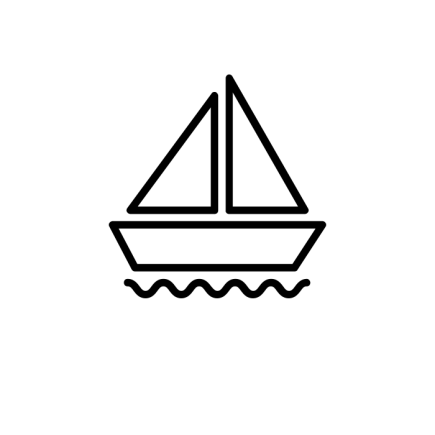 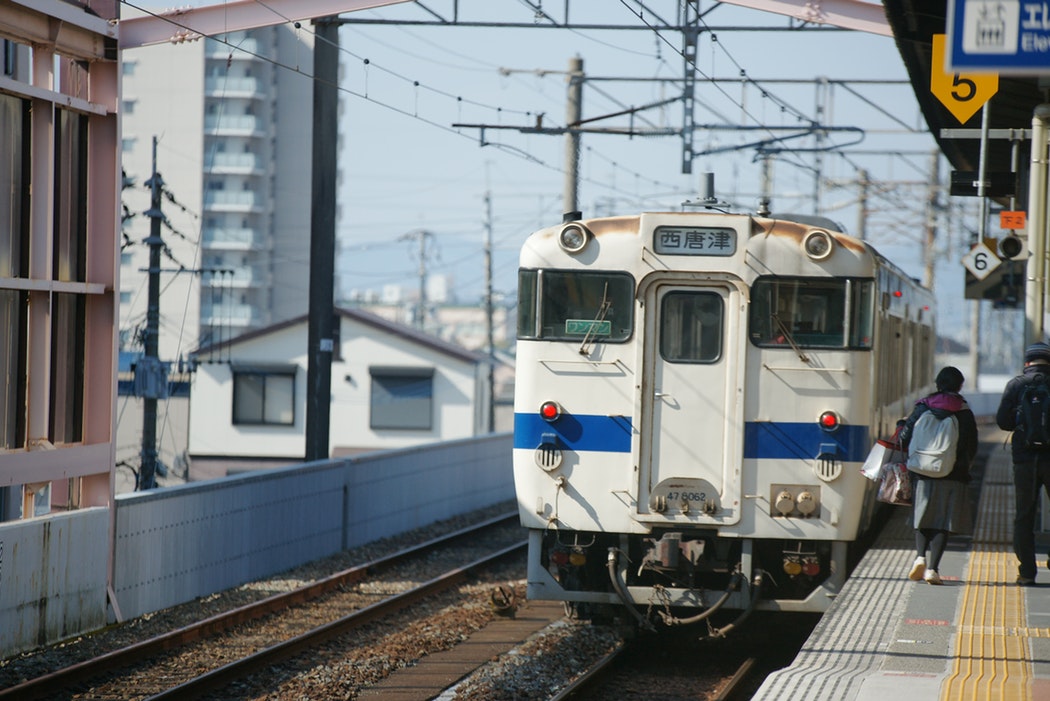 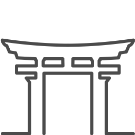 헤이안 시대
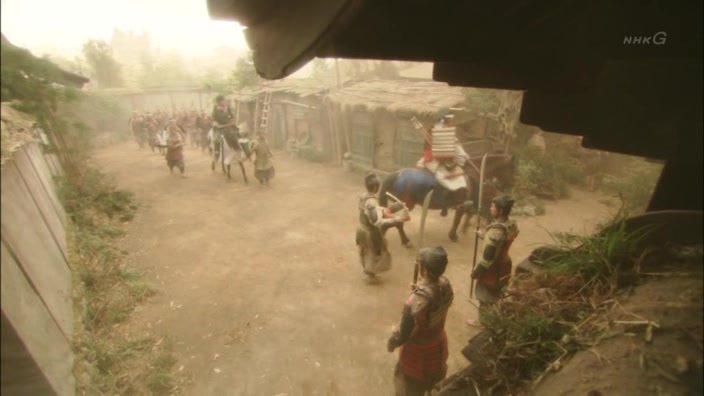 드라마 ‘타이라노 키요모리’ http://pan.best/KGtQkKYV
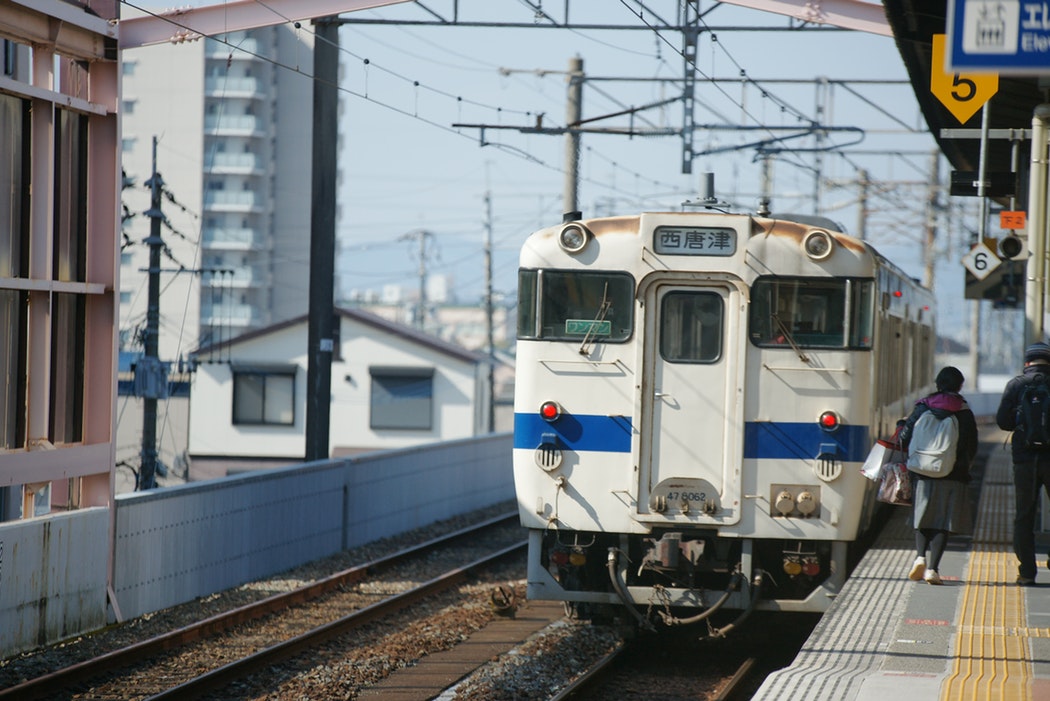 일본원정
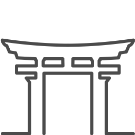 카마쿠라 시대
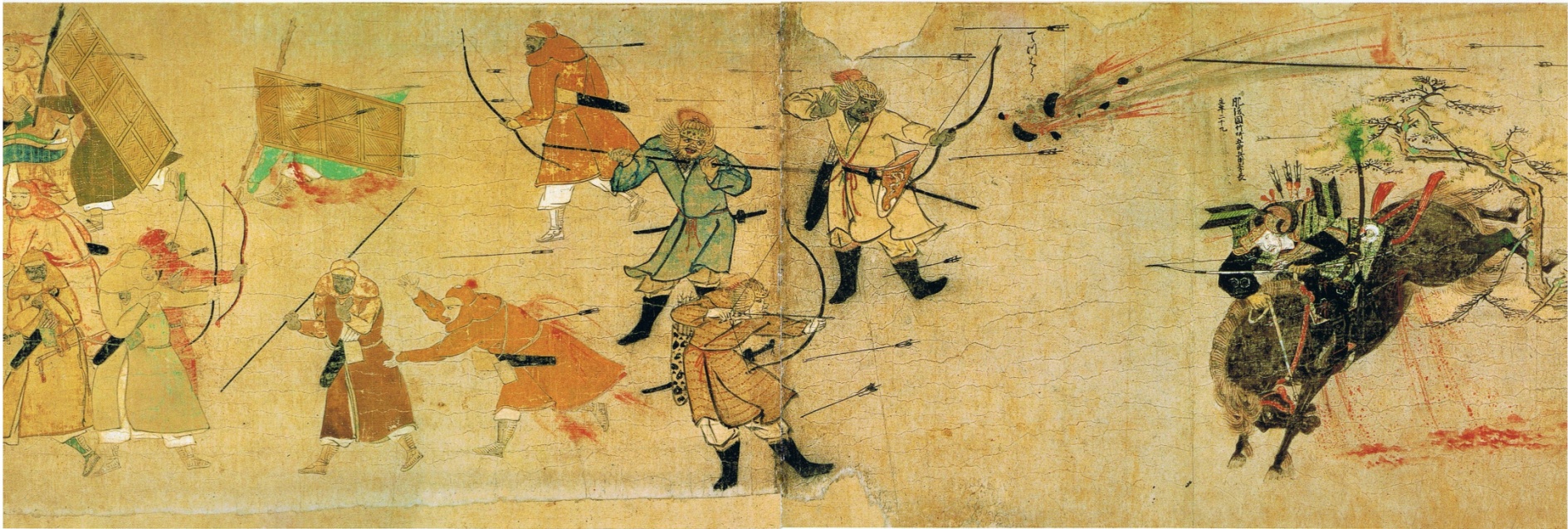 https://youtu.be/MqfZxDBGjoo
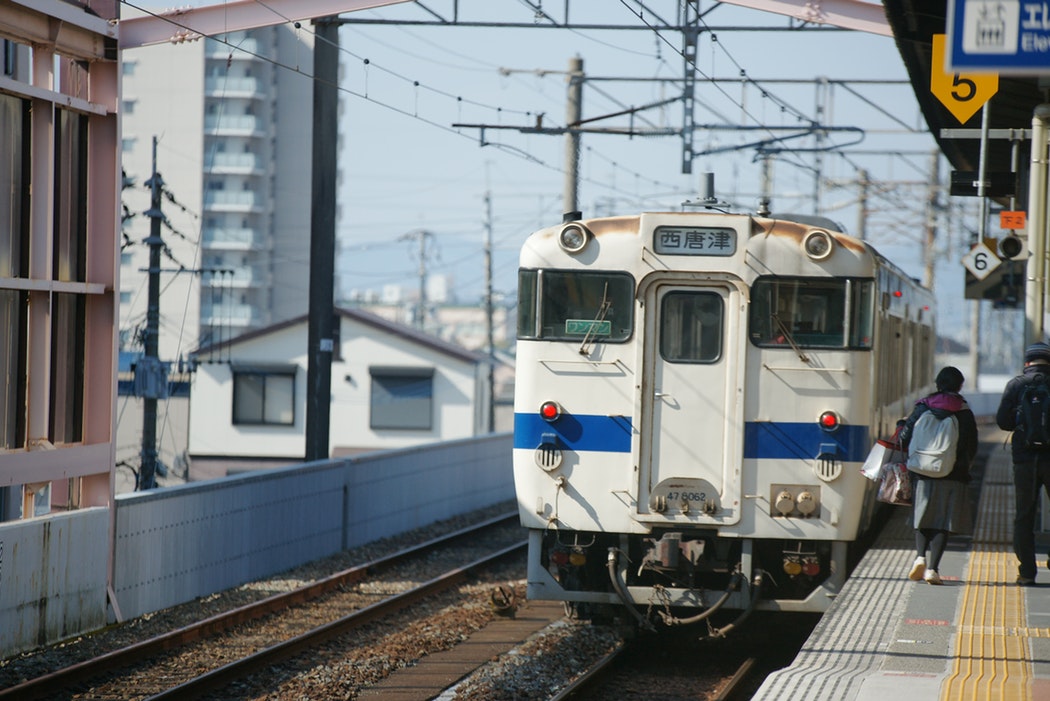 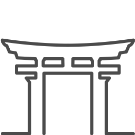 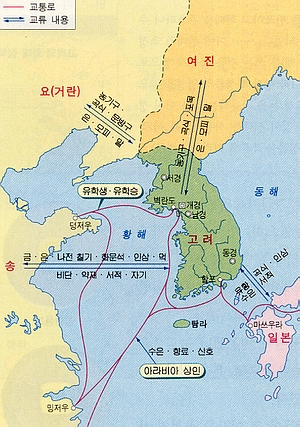 헤이안 시대
카마쿠라
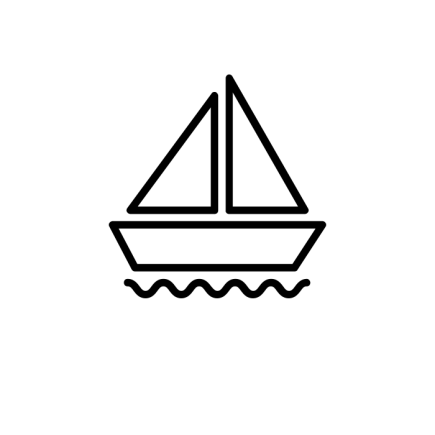 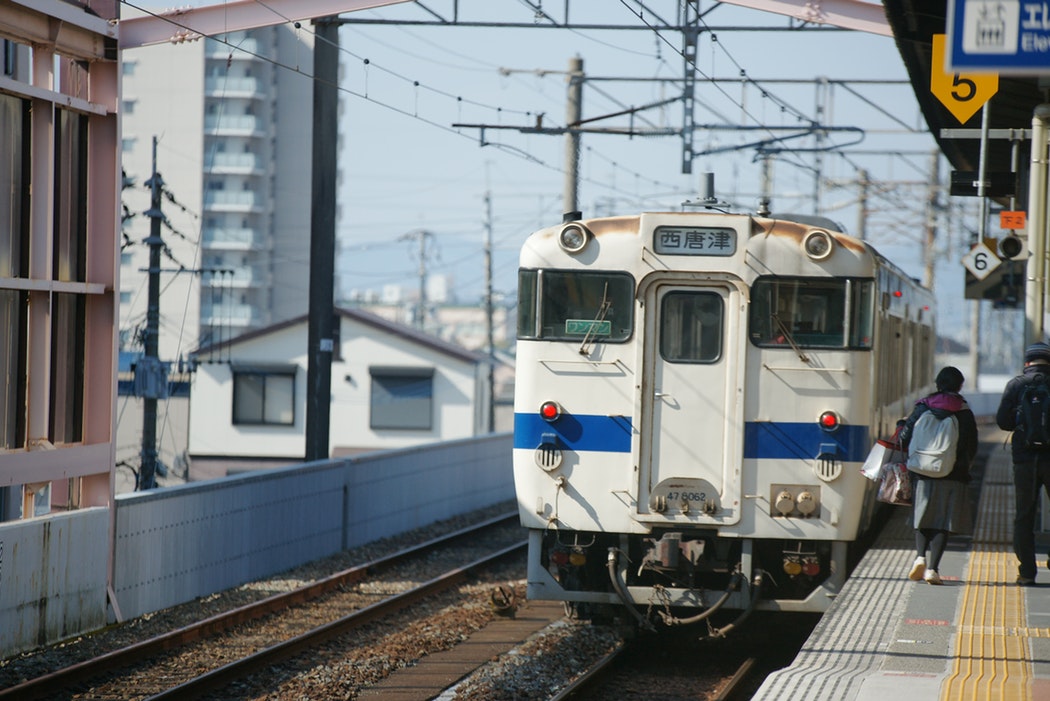 통신사
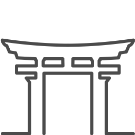 무로마치 시대
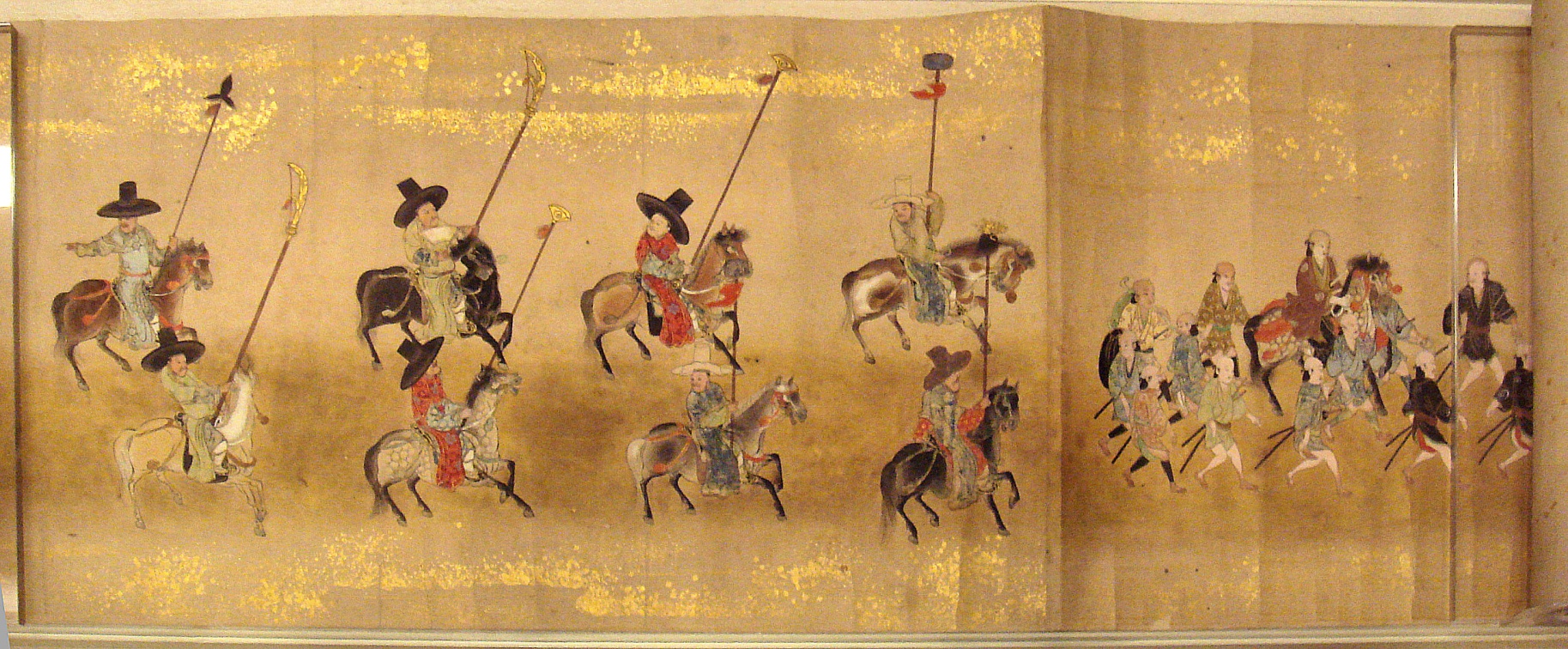 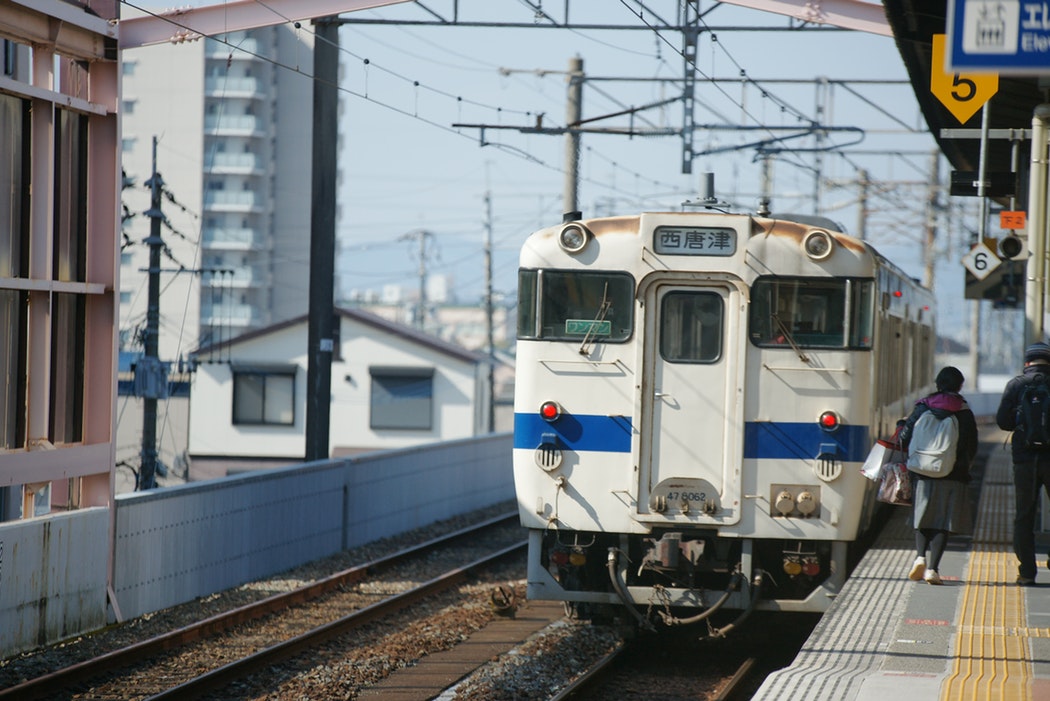 니혼바시
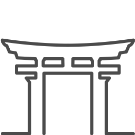 에도 시대
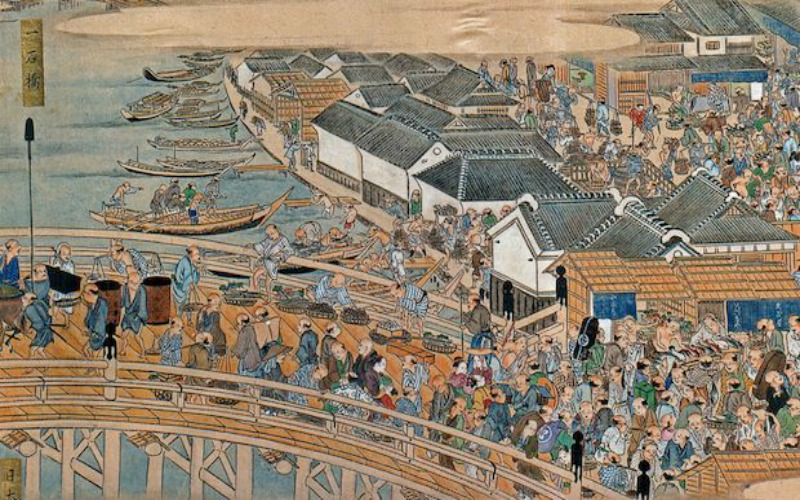 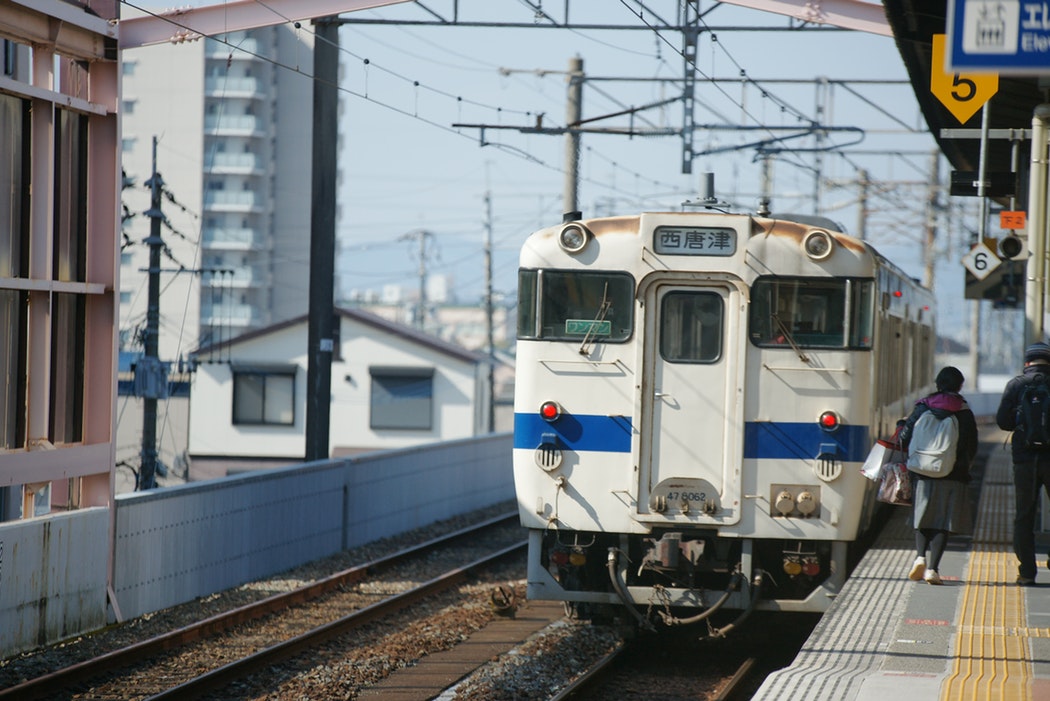 니혼바시
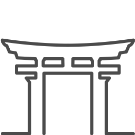 에도 시대
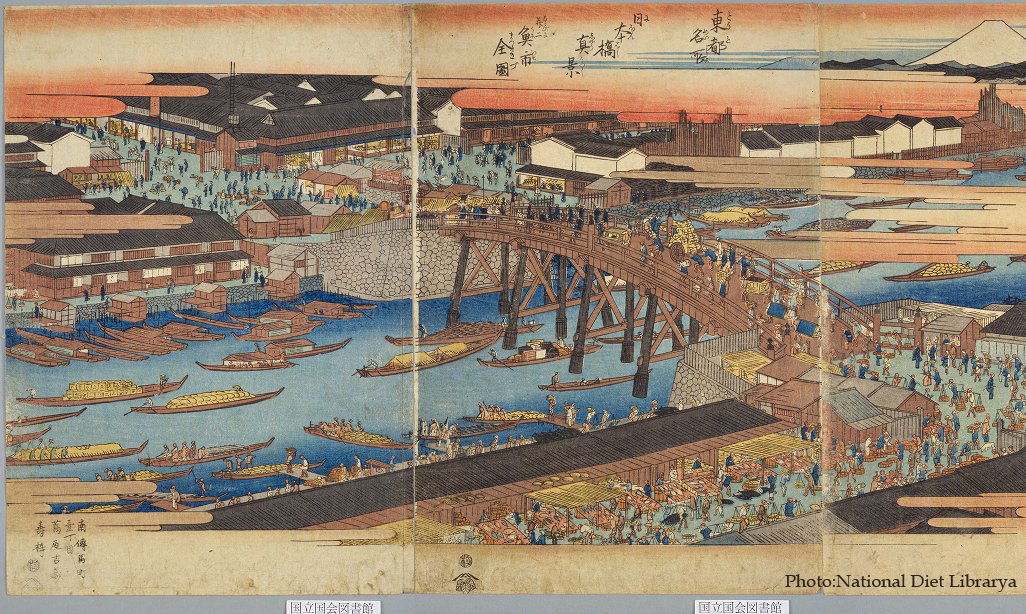 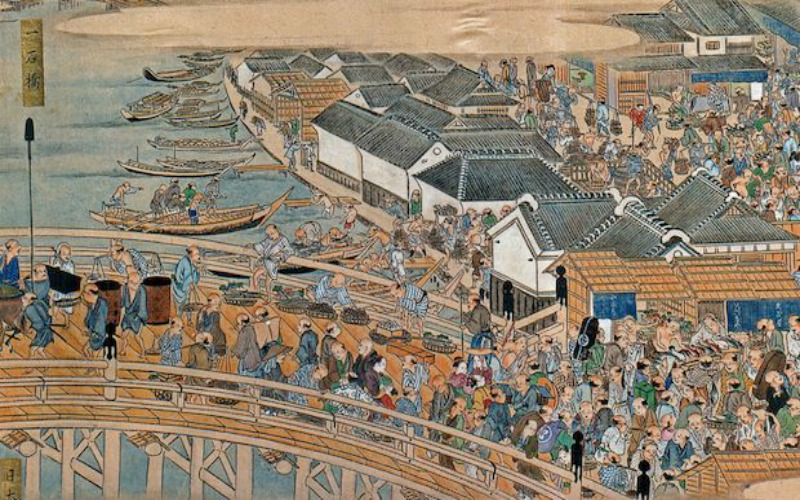 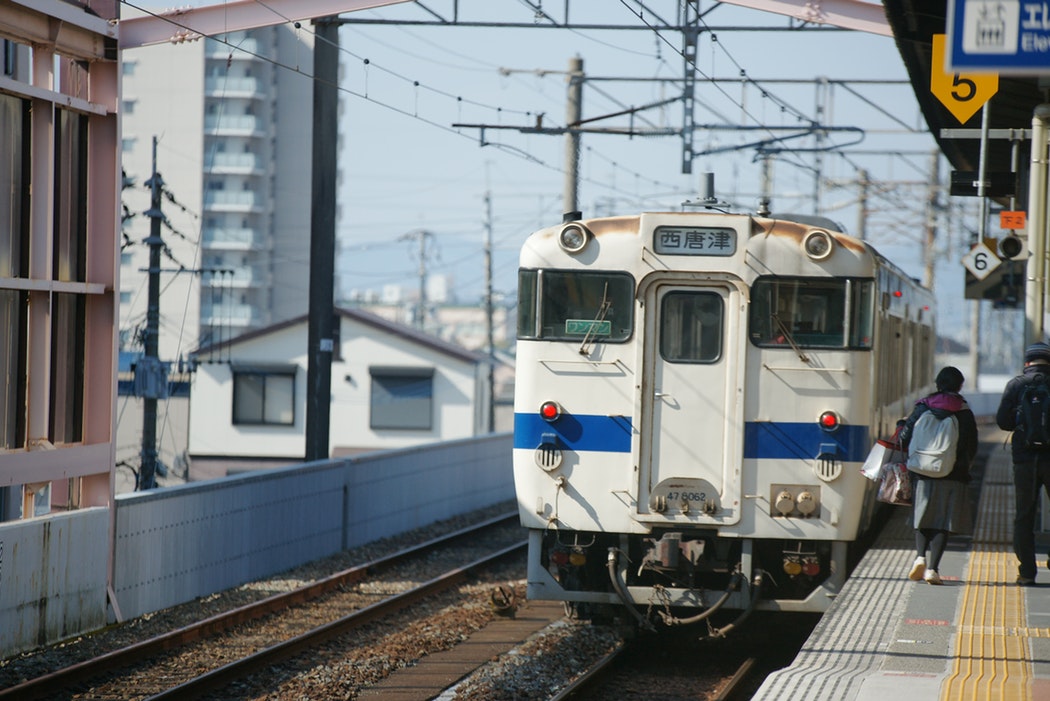 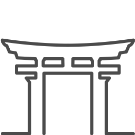 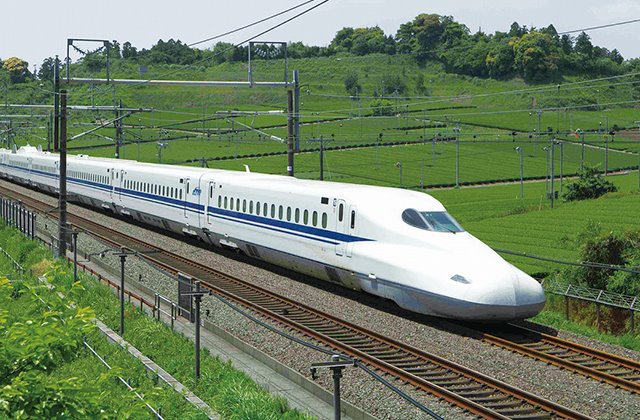 근현대
철도
http://tv.naver.com/v/2700667
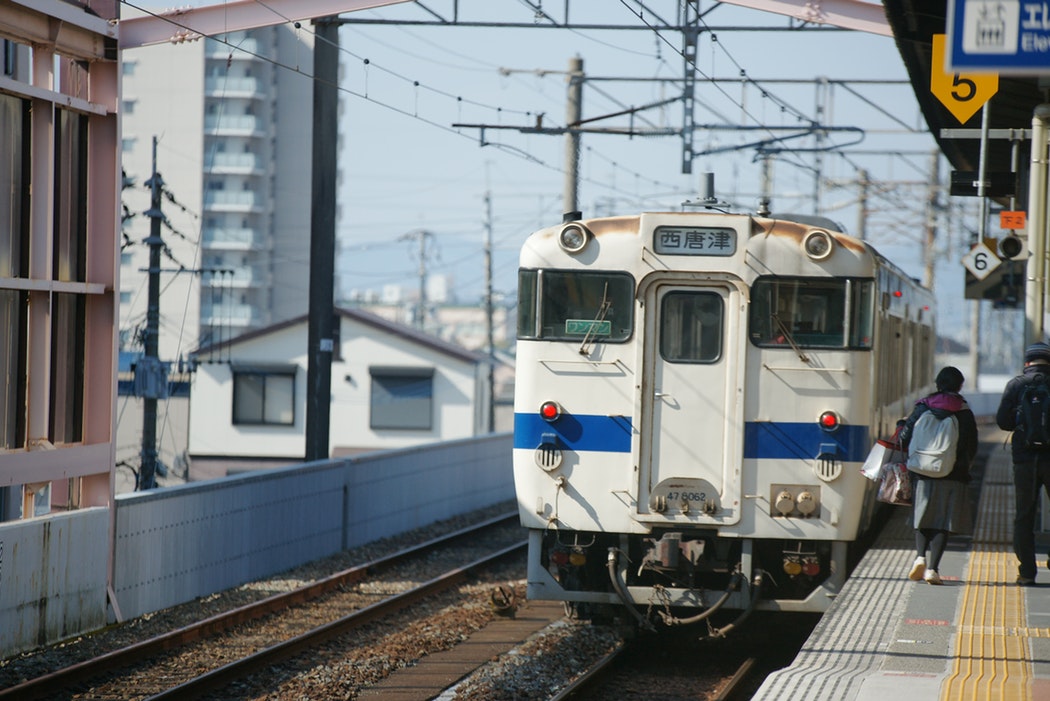 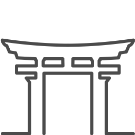 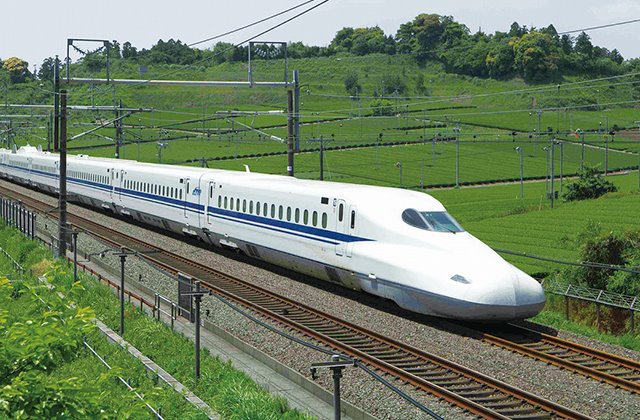 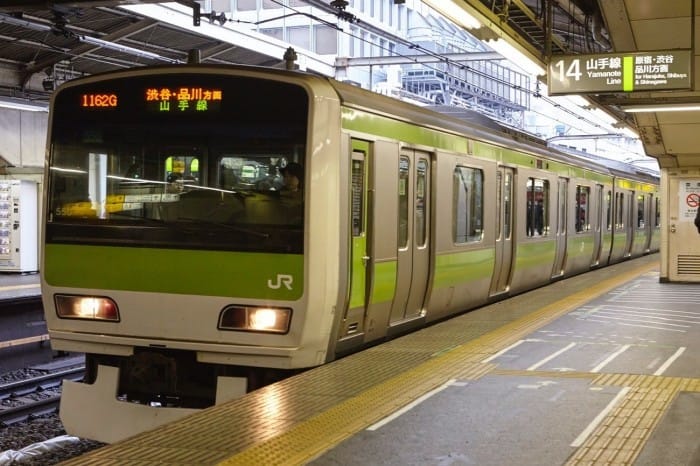 근현대
철도
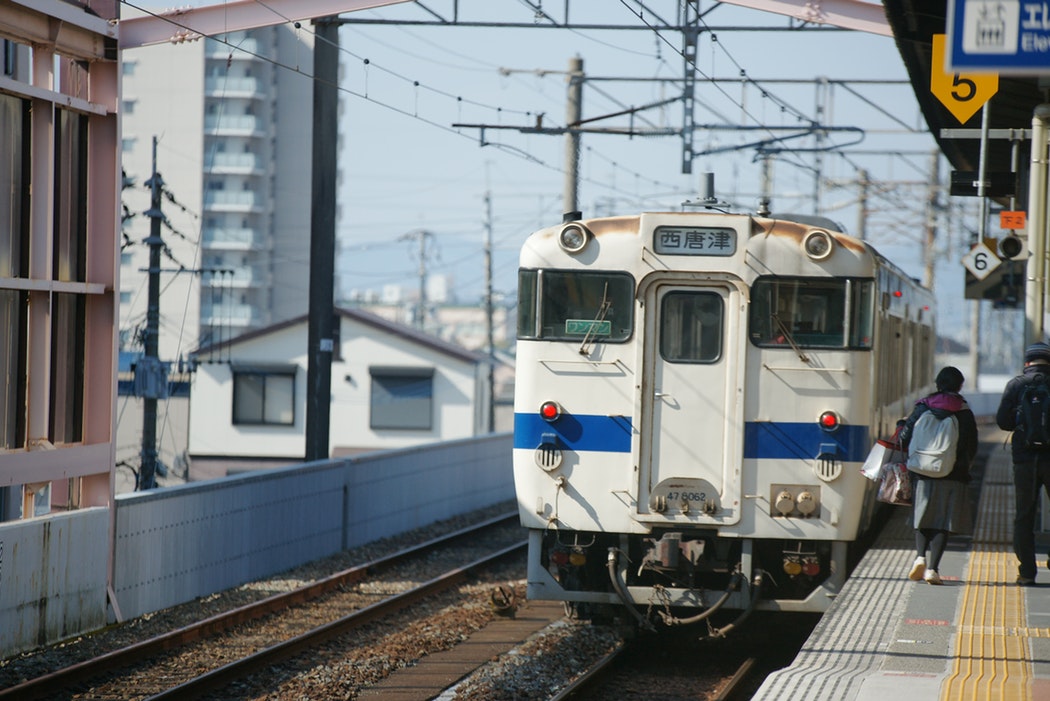 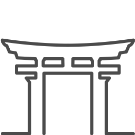 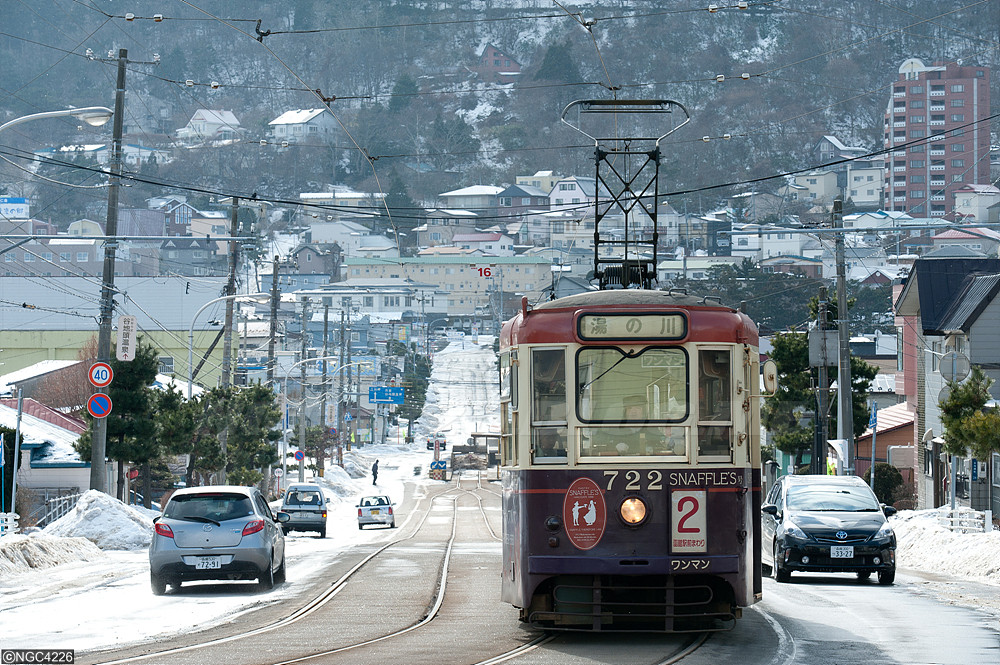 근현대
철도
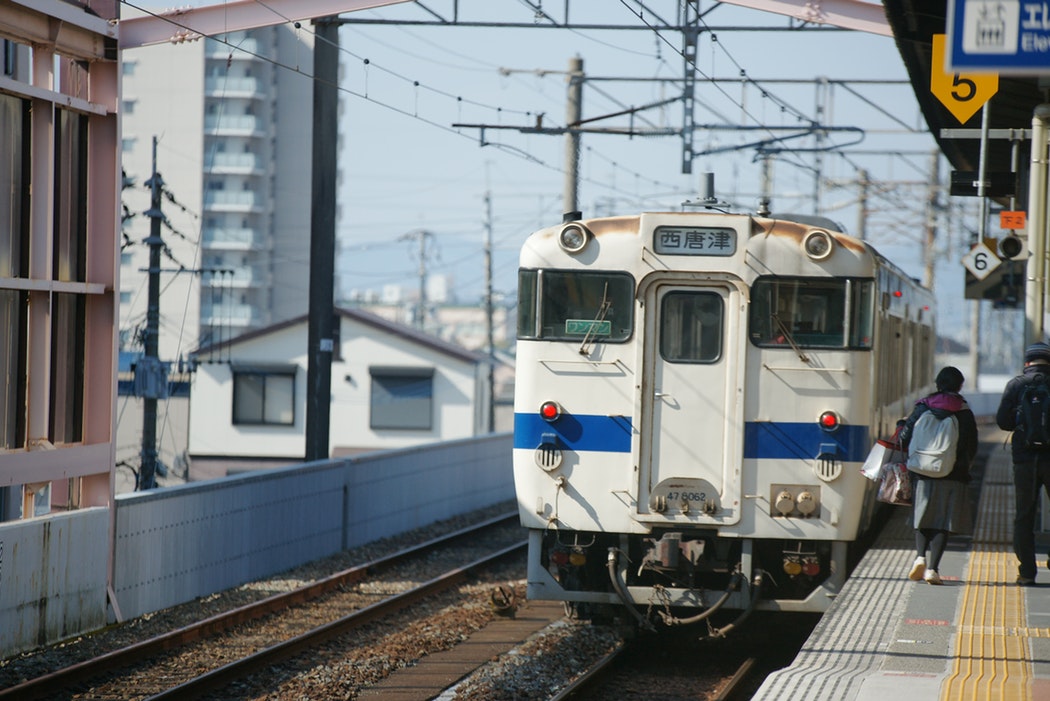 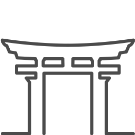 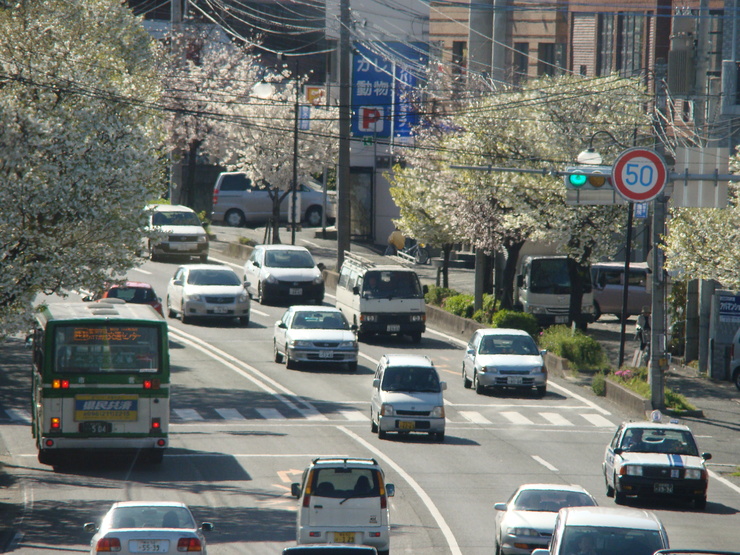 근현대
도로
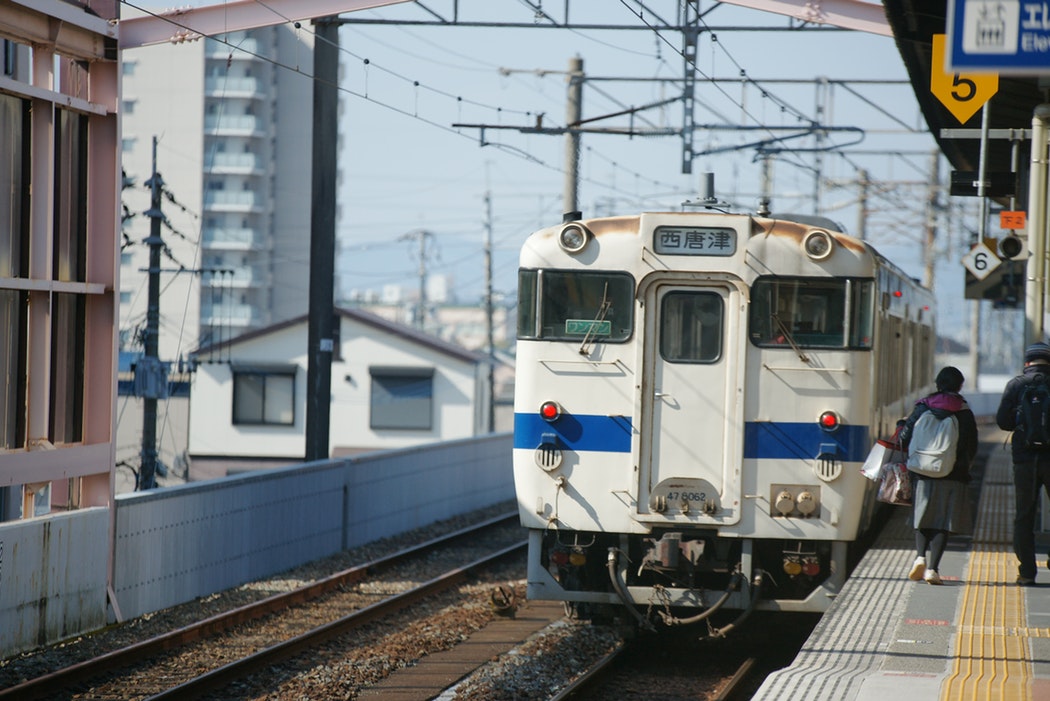 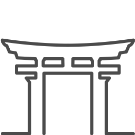 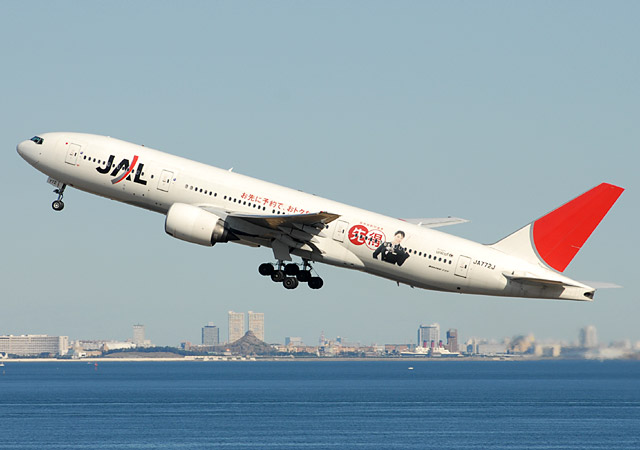 근현대
항공
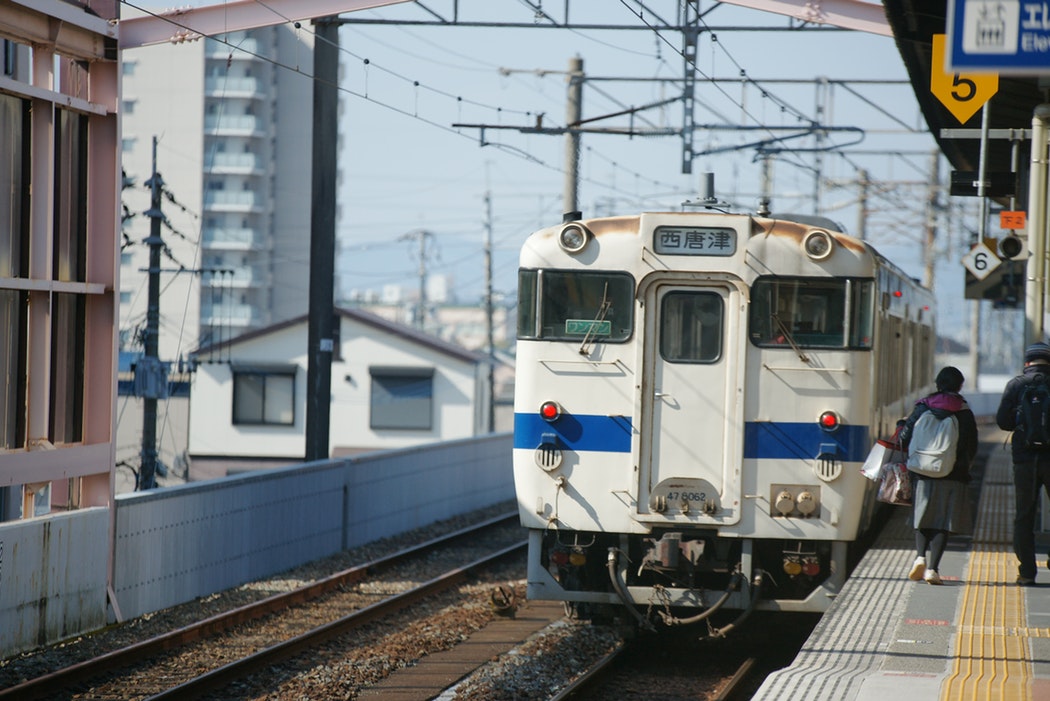 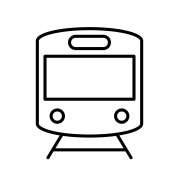 감사합니다